Supercondutividade
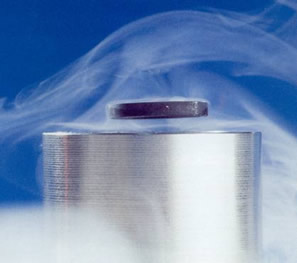 Ana Cecília Chaves
Maria Francisca Souto
Maurício Fitz
Pedro  Ferreira
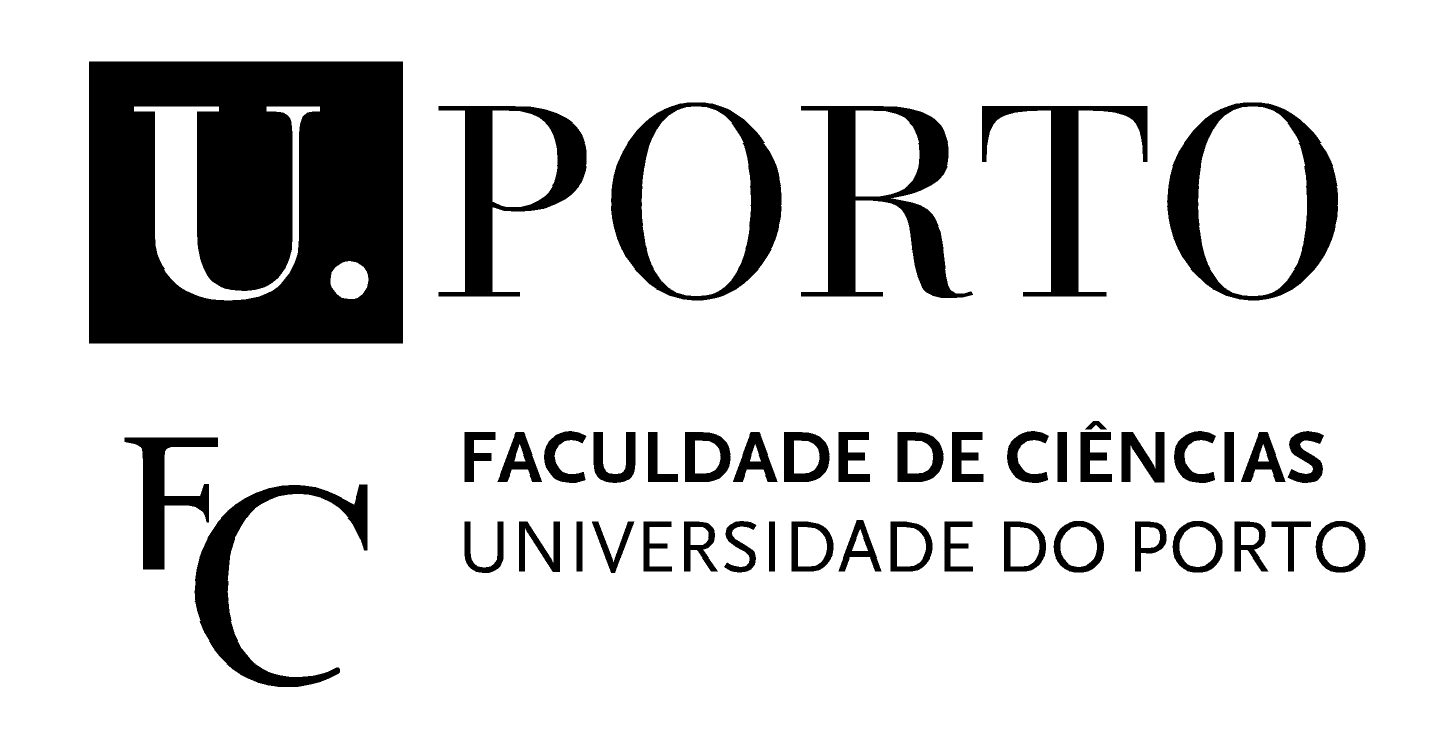 Objectivos
O que é um supercondutor?
Determinação de Tc
	- Resistência nula

Efeito Meissner
	- Levitação

Aprisionamento de linhas de fluxo
	- Suspensão
Determinação de Tc
Composição do supercondutor: BiPbSrCaCuO2
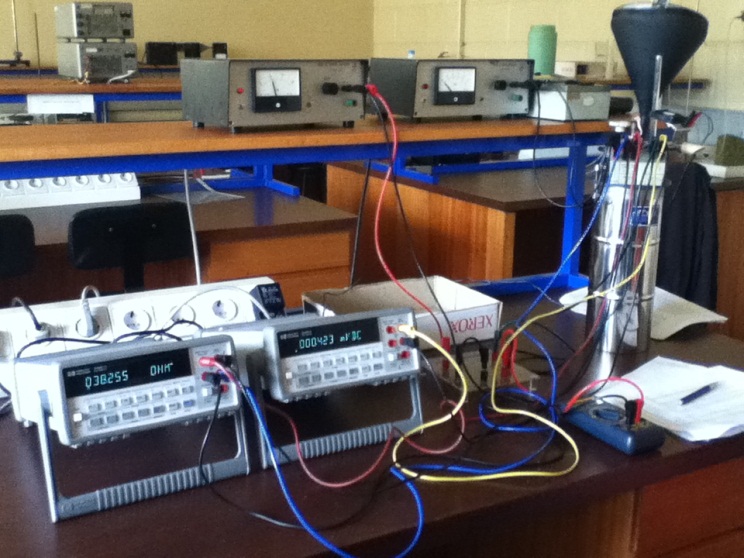 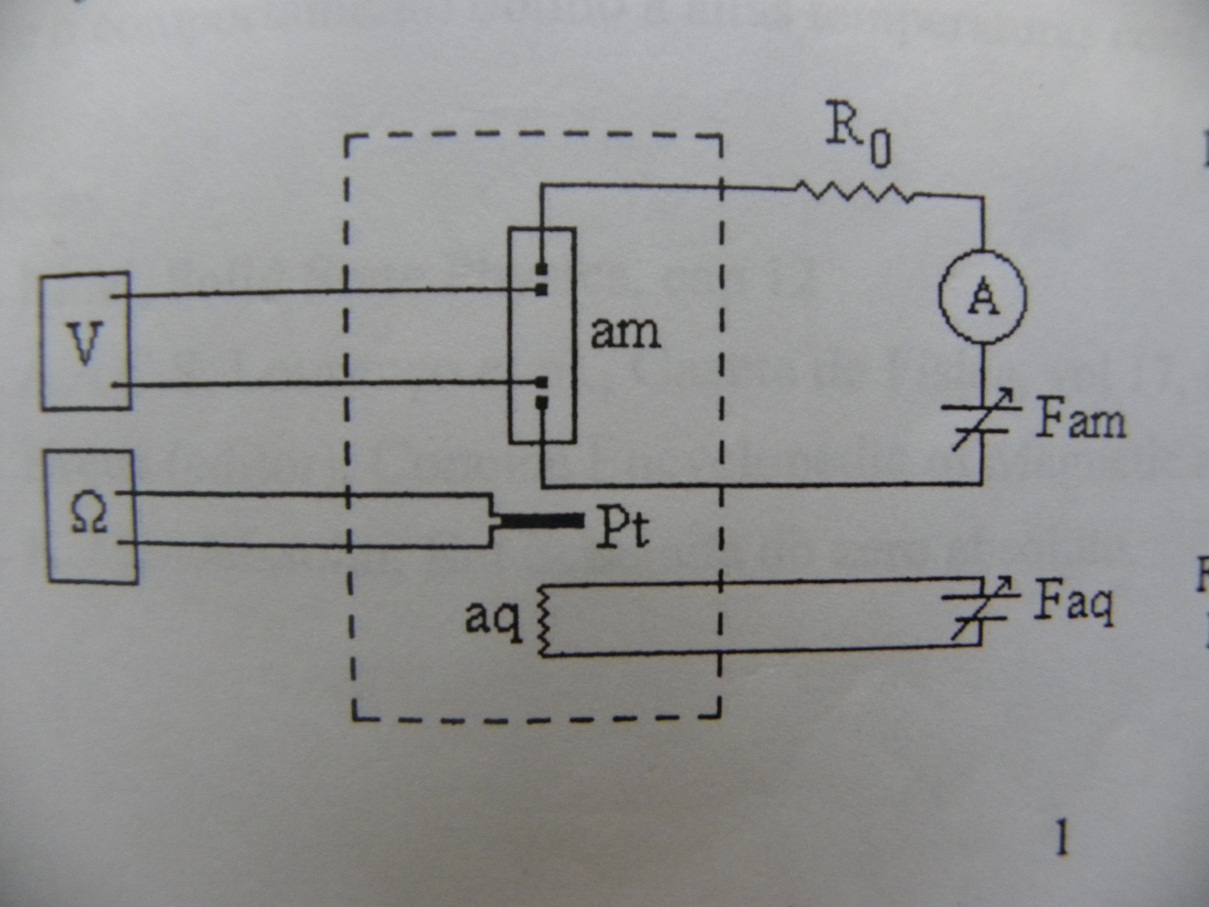 Resistência nula
R (mΩ)
T (K)
Efeito Meissner
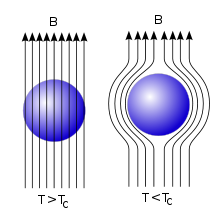 Diamagnete Perfeito
B=0
Efeito Meissner
Tipos de supercondutores
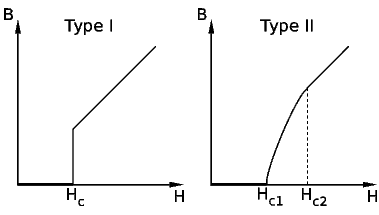 -Tipo I: Maioria dos metais supercondutores
-Tipo II: Ligas, e em particular os CuO2
Aprisionamento de linhas de fluxo
Disposição dos tubos de fluxo
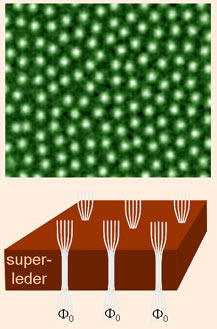 Supercondutor perfeito – rede triangular
Imperfeições/Impurezas
Aprisionamento de linhas de fluxo
Aplicações
Ressonância Magnética
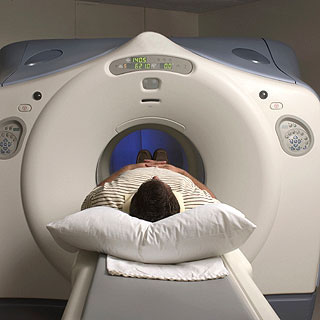 MagLev
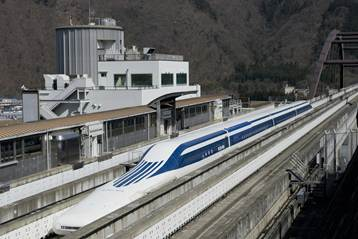 Conclusões
Tc = 107K
	-   BiPbSrCaCuO2  

Efeito Meissner
	- Levitação

Aprisionamento das linhas de fluxo
	- Suspensão
Obrigado!